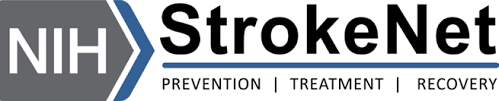 Education and Training core
Farhaan Vahidy
Anthony Kim
Andrea Escobar (RCC Coordinator)
Stephanie Wilbrand (RCC Coordinator)
Amit Sethi - Pittsburgh(Trainee)
Lily Zhou - Stanford (Trainee) 
Jeanne Sester (Coordinator)
Randolph Marshall (Chair)
Devin Brown (Co-Chair)
Scott Janis (NINDS)	
Harold Adams
Tatjana Rundek
Cemal Sozener
Shyam Prabhakaran
[Speaker Notes: Shout out to Dawn]
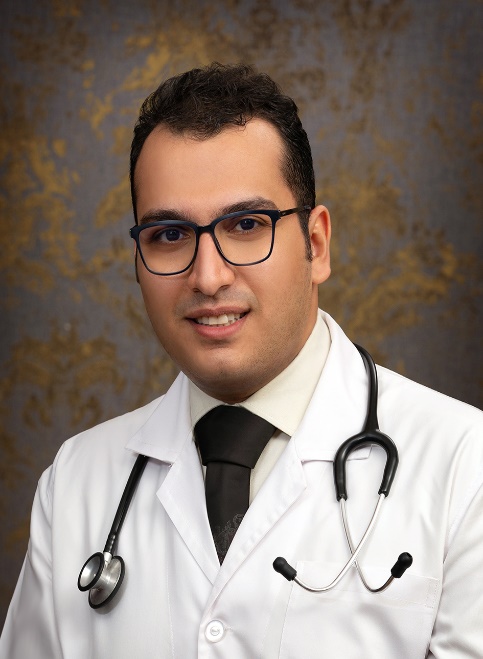 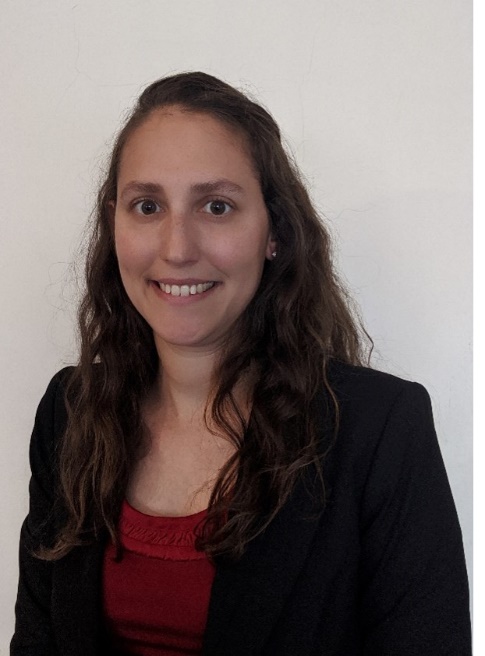 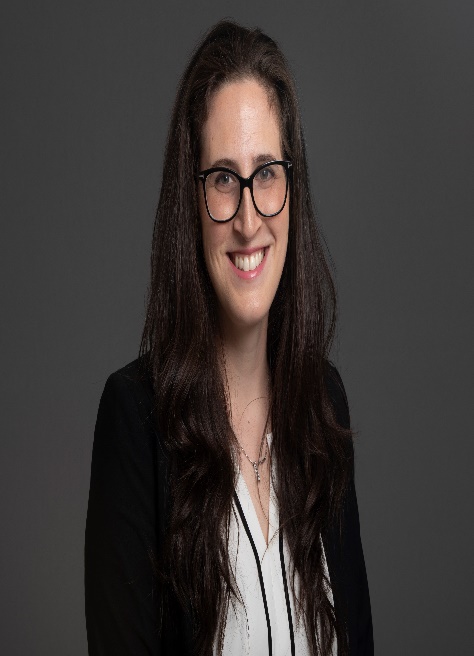 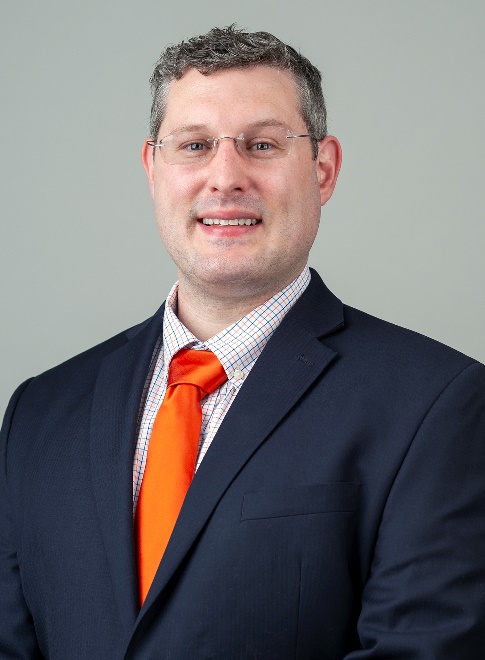 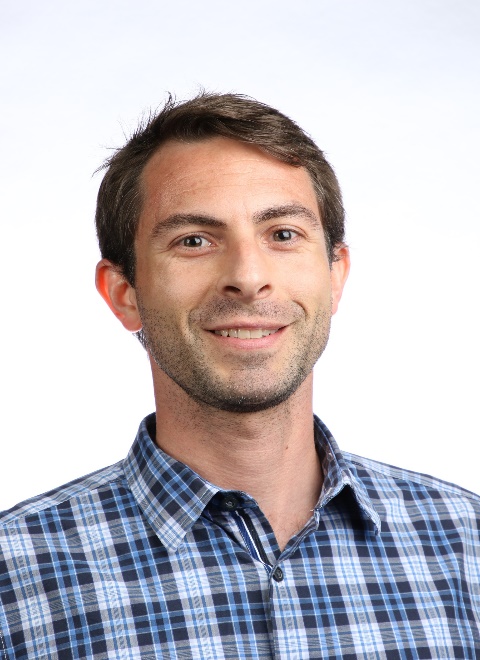 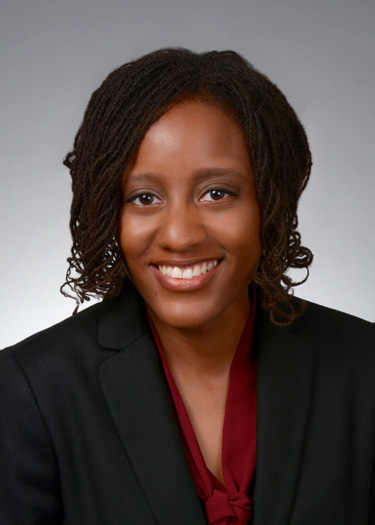 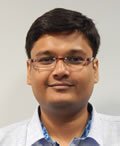 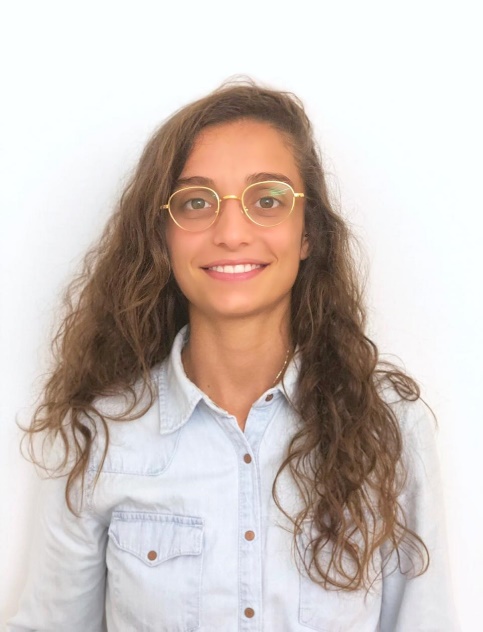 Stephanie Hage
Leanna Dehley
Jakita Baldwin
Mohammad Hossein Abbasi
Sibaji Gaj
Ryan Bailey
Chad Aldridge
Rachel Forman
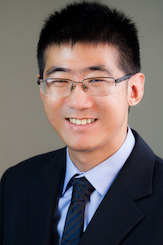 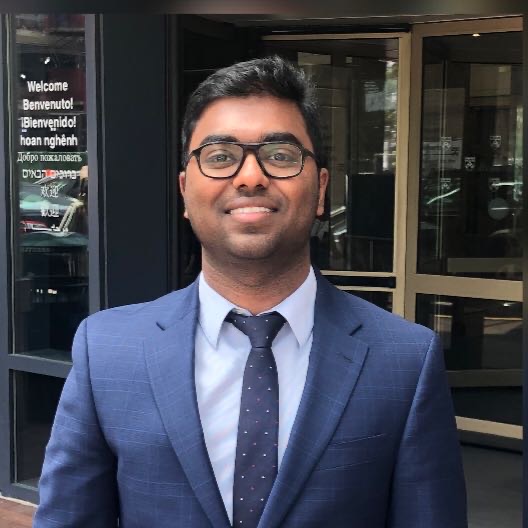 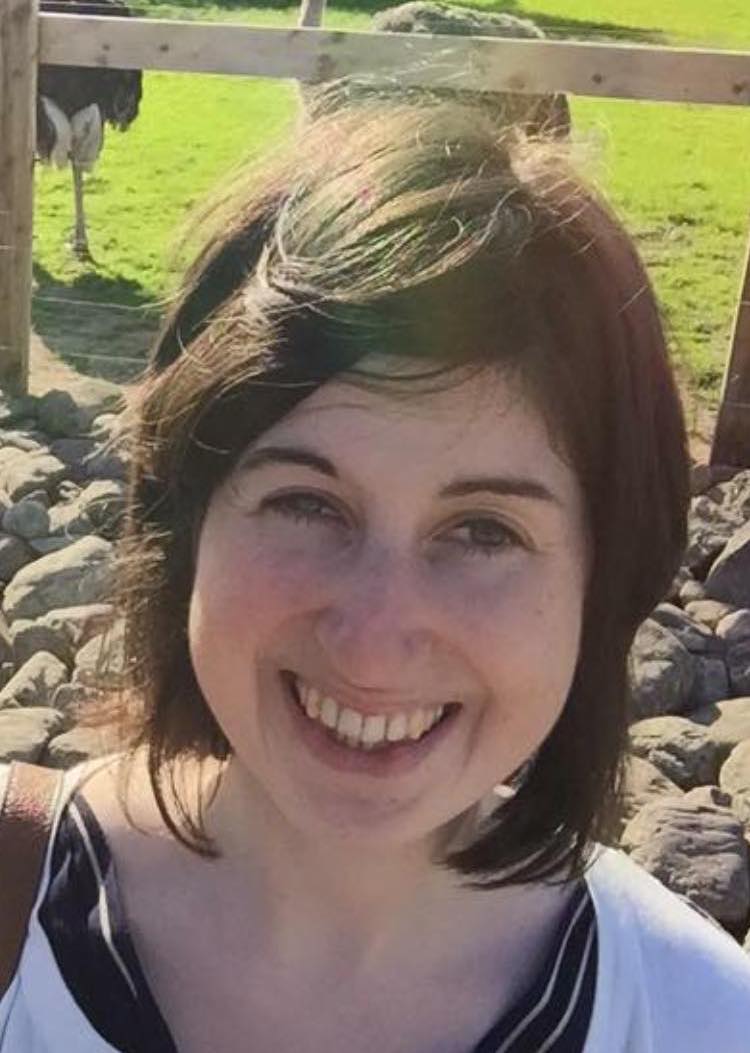 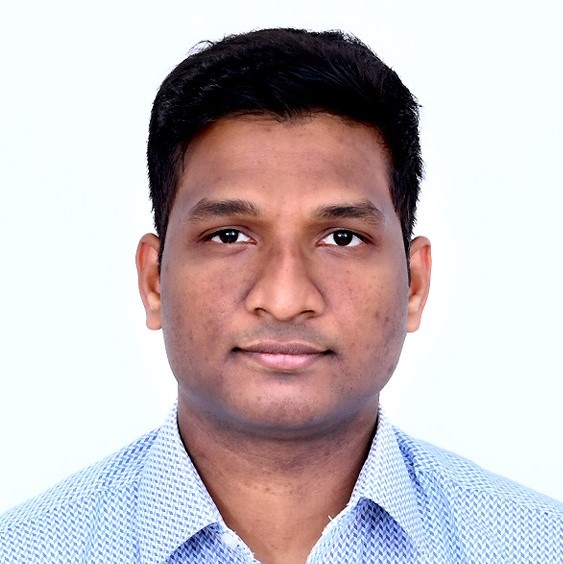 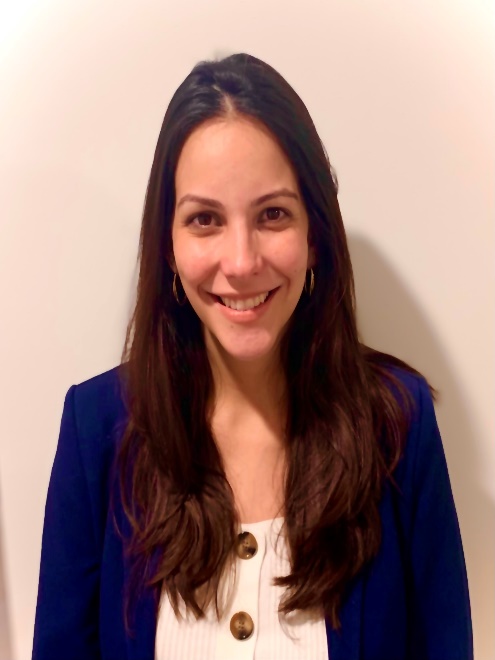 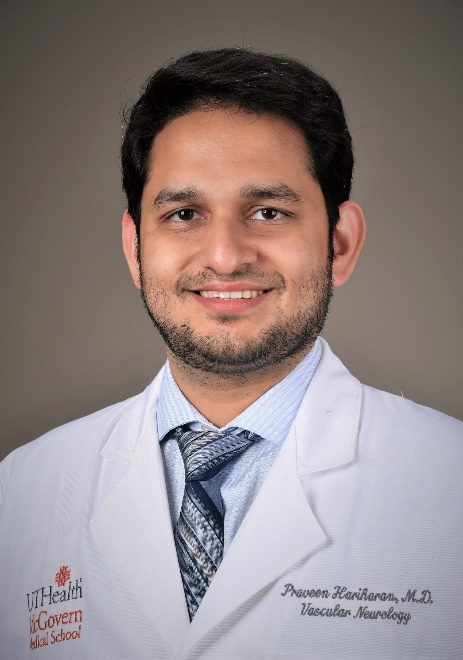 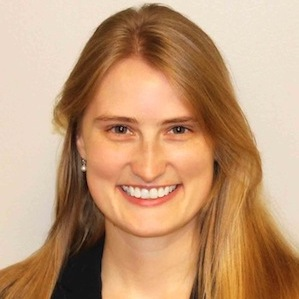 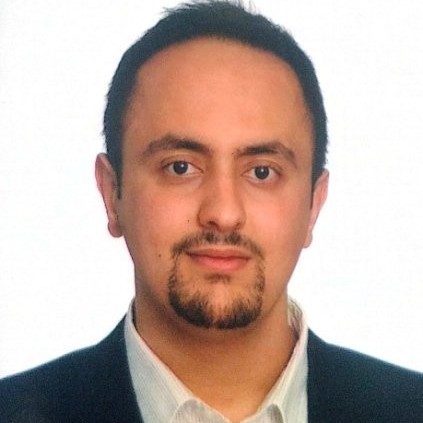 Dearblha Kelly
Nastajja Krementz
Krishna Kandregula
Anna Huguenard
Mohammad Kawas
Michael Jang
Nishanth Kodumuri
Praveen Hariharan
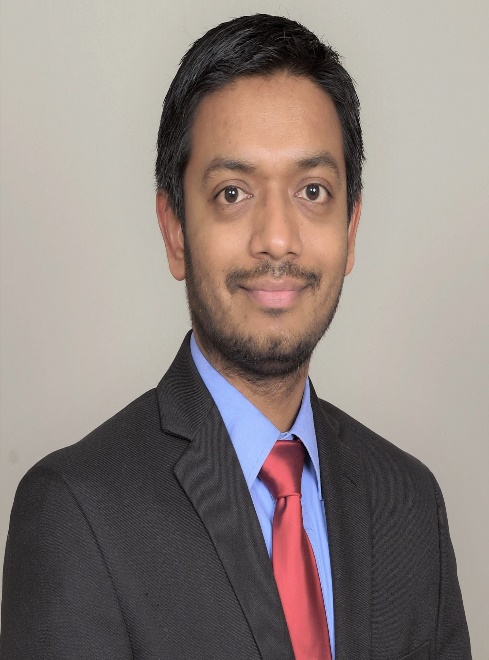 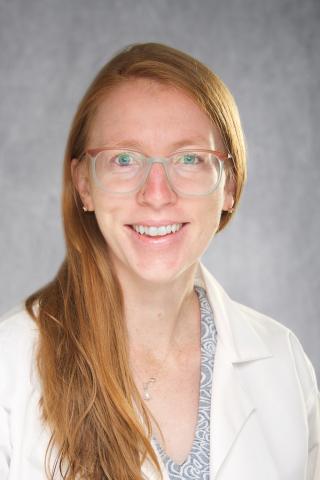 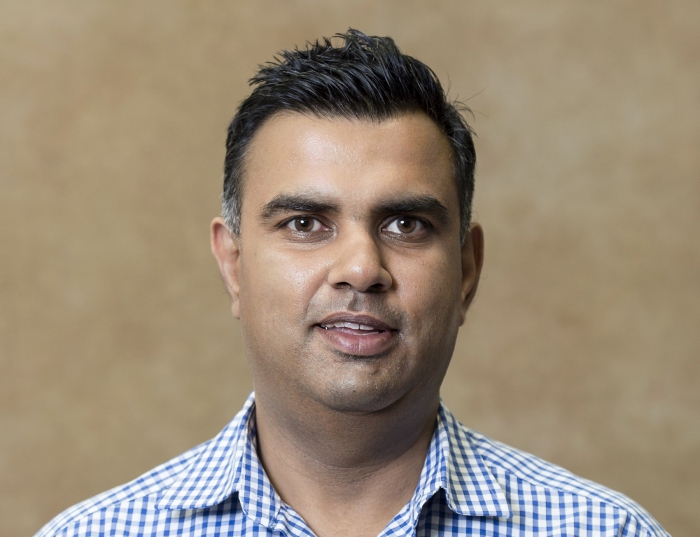 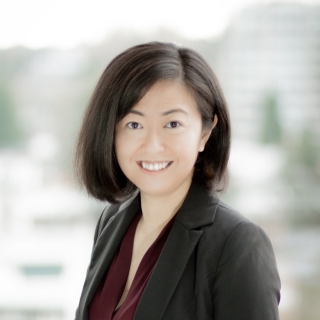 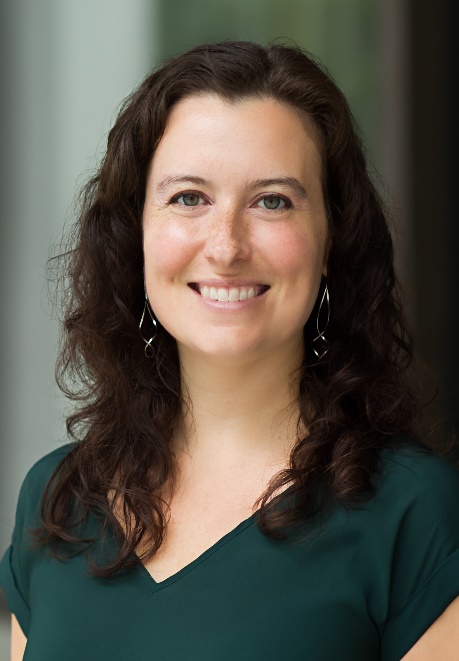 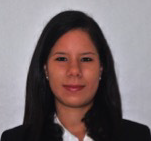 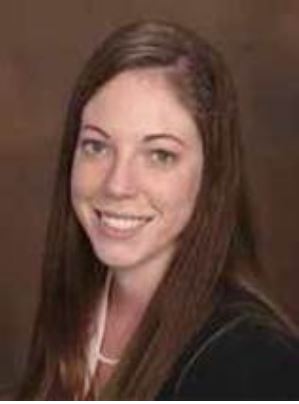 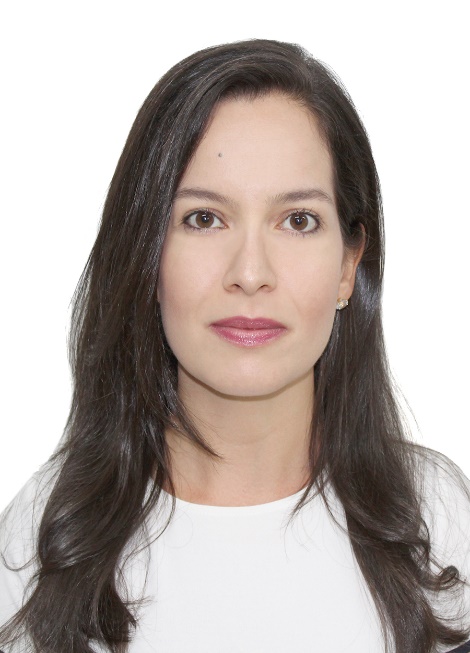 Lily Zhou
Amit Sethi
Kristen Sandefer
Monica Maria Noya Santana
Hanna Roeder
Nicole Rosendale
Smit Patel
Lorena Viana
Learning Communities
Pam Duncan
05 MUSC		Nishanth Kodumuri, MD
06 Medstar		Chad Michael Aldridge, PT, DPT, MS-CR, NCS
15 Iowa		Hannah Roeder, MD, MPH
19 UPENN		Mohammad Hossein Abbasi, MD
20 U. Pittsburgh	Amit Sethi, PhD, OTR/L
28 Washington U	Anna Huguenard, MD

		Anthony Kim
02 Columbia		Jakita Baldwin, MD
11 USC                     	Michael Jang, MD
13 UCSF		Nicole Rosendale, MD
17 UMichigan		Leanna Delhey, PhD
22 Utah		Ryan Bailey, PhD, MSCI, MSOT
29 Yale		Rachel Forman, MD

		Cemal Sozener
03 Emory 		Lorena Souza Viana, MD 
12 UCSD		Monica Maria Noya Santana, MD
14 UC		Krishna Kandregula, MD
16 Miami		Nastajjia A Krementz, MD
21 Texas		Praveen Hariharan, MBBS
26 Alabama Birmingham	Kristen Sandefer, MD

		Brad Worrall	
01 Case Western Reserve	Sibaji Gaj, PhD
04 Massachusetts General	Dearbhla Kelly MB, BCh, BAO, MSc, DPhil, MRCPI, MRCP(UK)
08 Chicago		Stephanie F. Hage, MD, MA, MSc
10 Stanford		Lily Zhou, MD
11 UCLA                                      Smit D. Patel, MBBS, MPH
27 Wake Forest	Mohammad Iyas Kawas, MD, PhD
Thank you to mentors!!
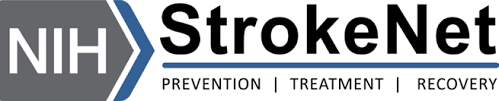 Reminders
Request for new Trainees’ training plans – May 12, 2022
Survey to Trainees – May 
Final Trainee Progress report – June
Fellows: Don’t forget to register your clinical trial enrollment on the StrokeNet website